THỨ SÁU
SAU CHÚA NHẬT XXII 
THƯỜNG NIÊN
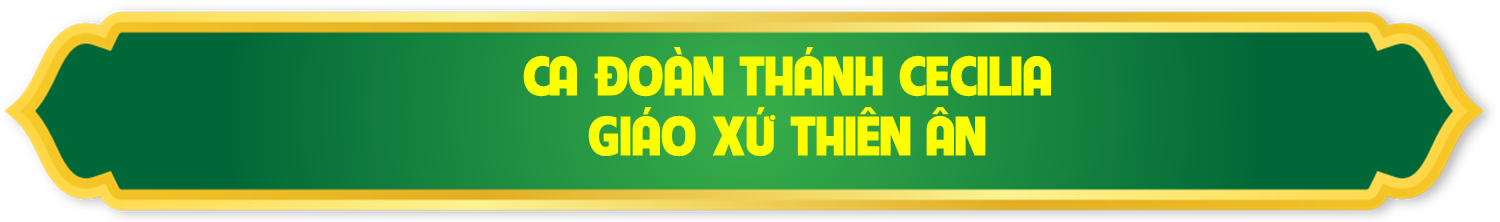 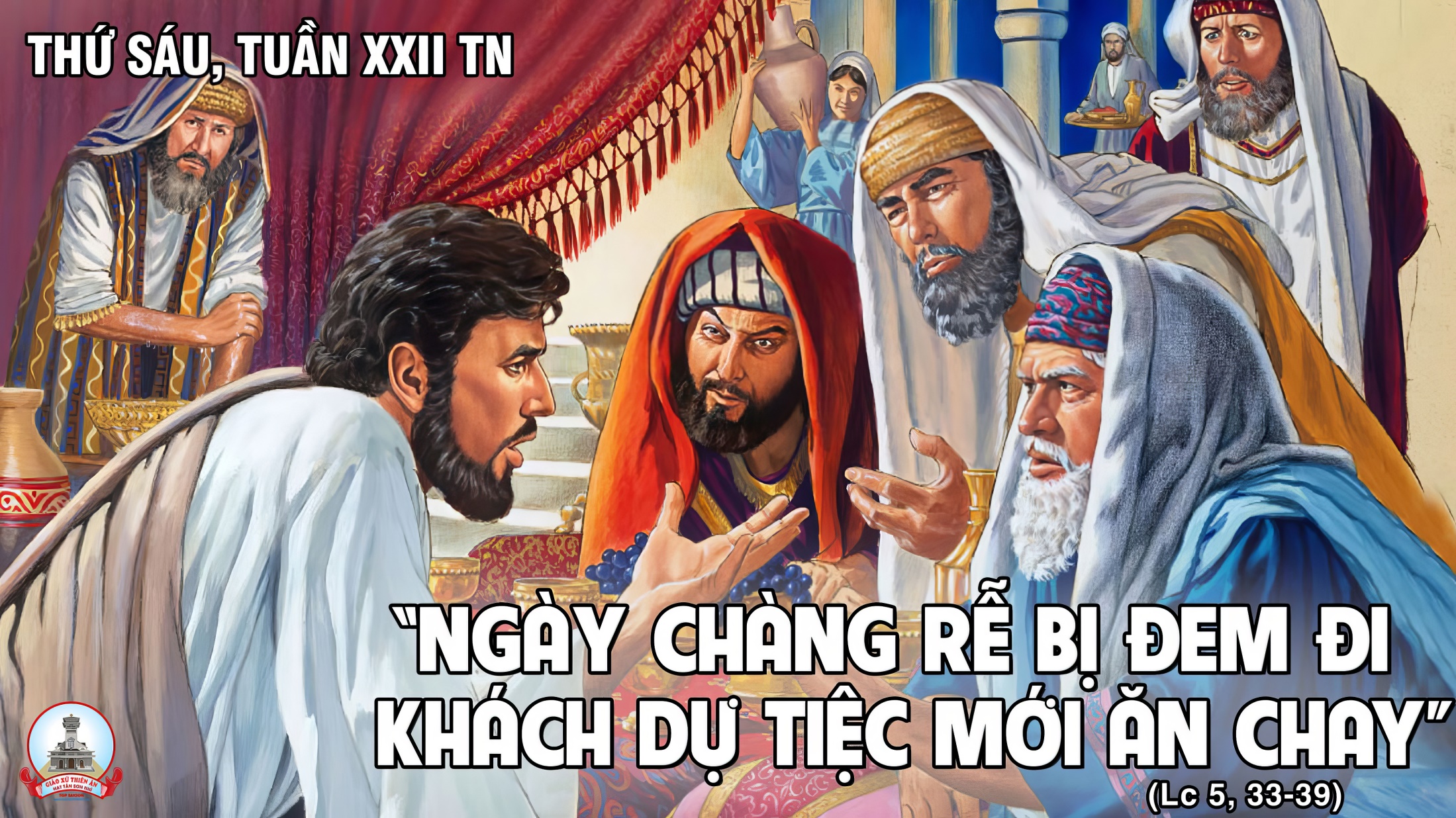 Ca Nhập LễCửa Công Chính Lm. Kim Long
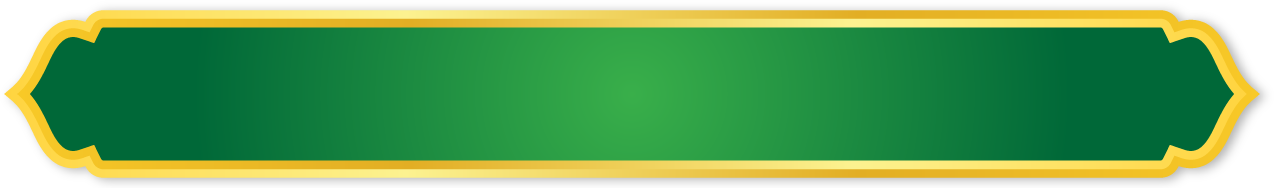 CA ĐOÀN THÁNH CECILIA
GIÁO XỨ THIÊN ÂN
Đk: Cửa công chính hãy mở cho tôi vào, cho tôi vào tạ ơn Chúa nơi cung điện ngập quang vinh. Chính đây là chính đây là cửa Thiên Chúa, hỡi người công chính hãy mau tiến vào.
Tk3: Trong lúc sầu thương hằng vững tin Người. Và bền lòng tôi kêu xin Người sẽ nghe lời.
Đk: Cửa công chính hãy mở cho tôi vào, cho tôi vào tạ ơn Chúa nơi cung điện ngập quang vinh. Chính đây là chính đây là cửa Thiên Chúa, hỡi người công chính hãy mau tiến vào.
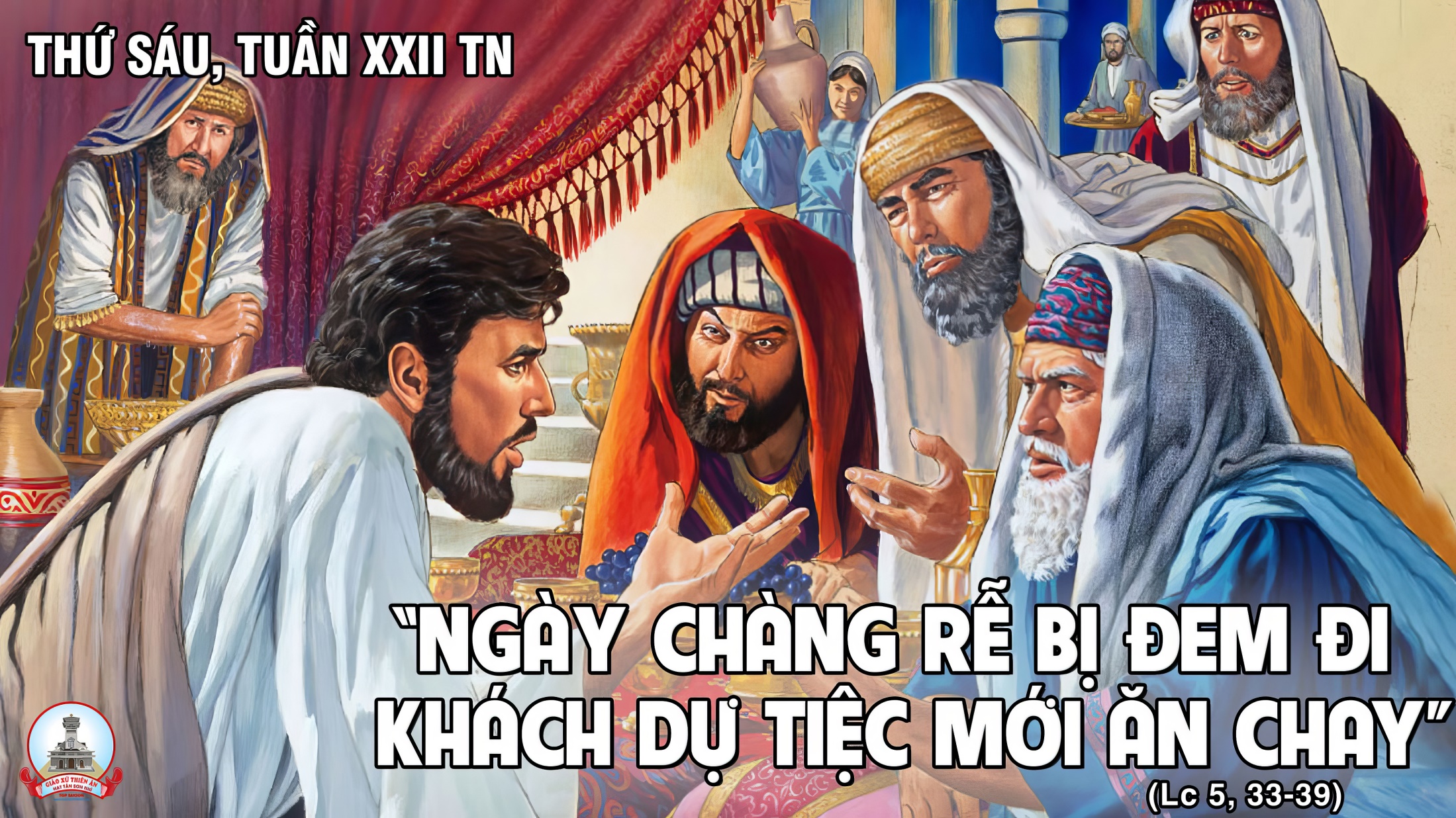 Bài đọc 1
Chúa phơi bày những ý định trong thâm tâm con người.
Bài trích thư thứ nhất của thánh Phao-lô tông đồ gửi tín hữu Cô-rin-tô.
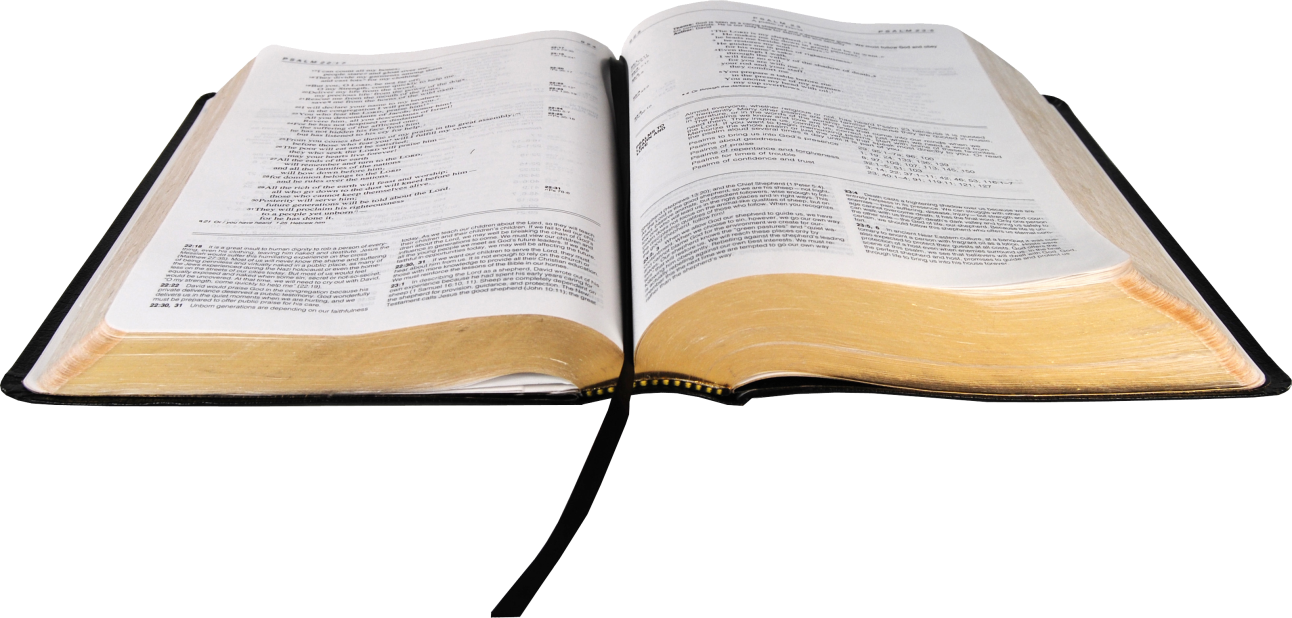 Đáp ca:
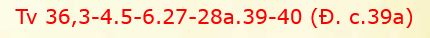 Người công chính được Chúa thương cứu độ.
Alleluia-Alleluia:
Chúa nói : Tôi là ánh sáng thế gian. Ai theo tôi, sẽ nhận được ánh sáng đem lại sự sống.
Alleluia:
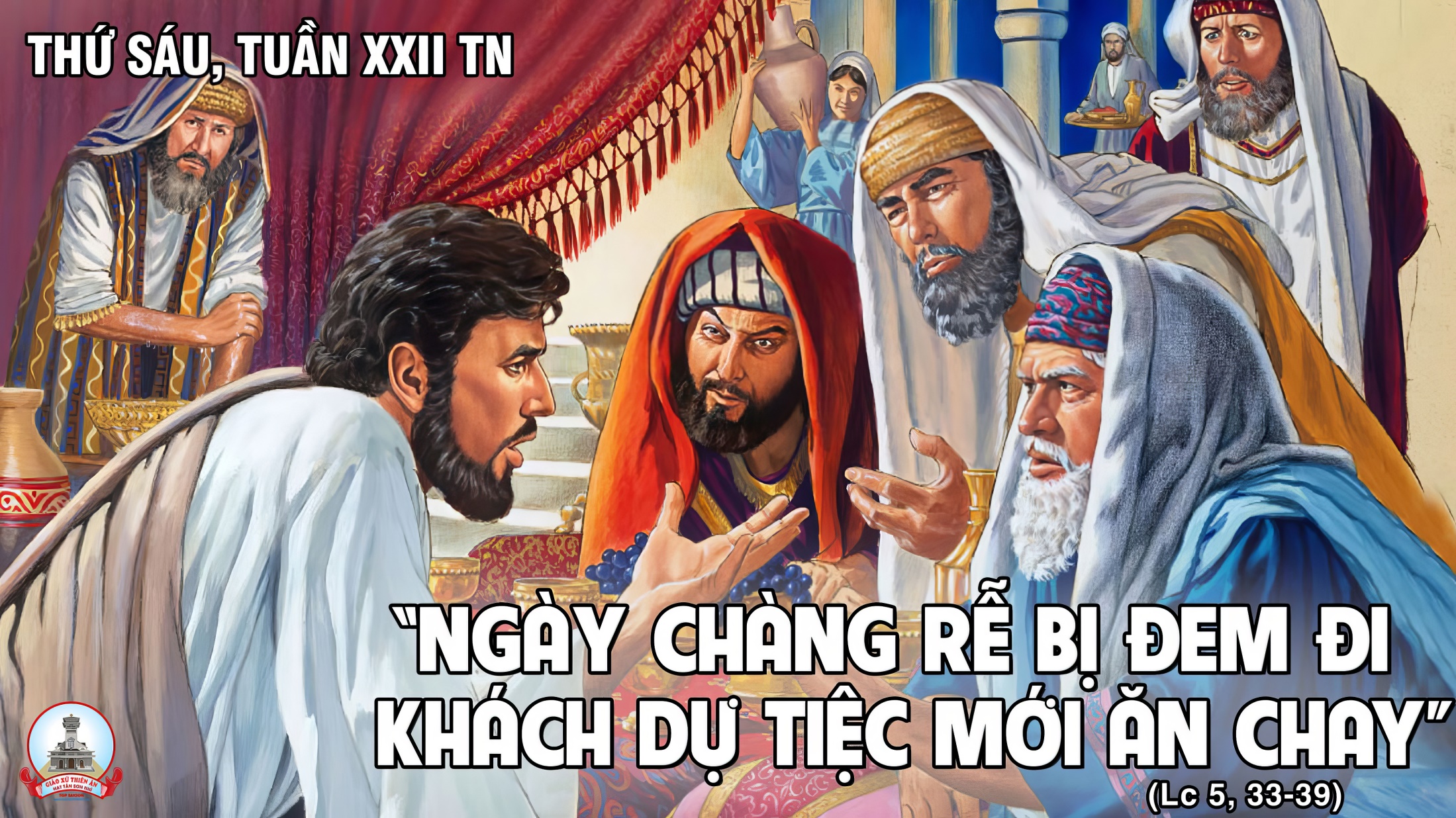 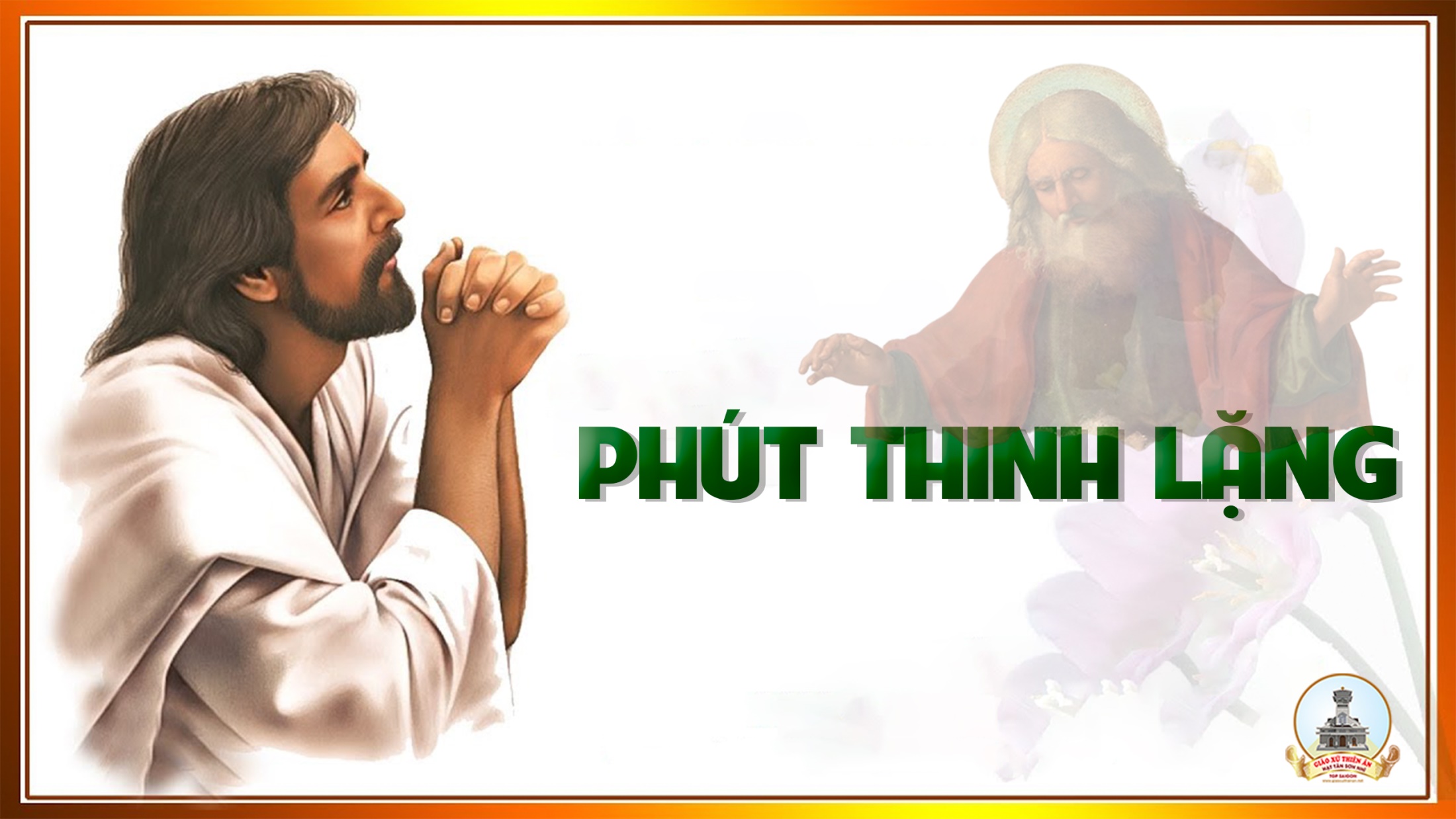 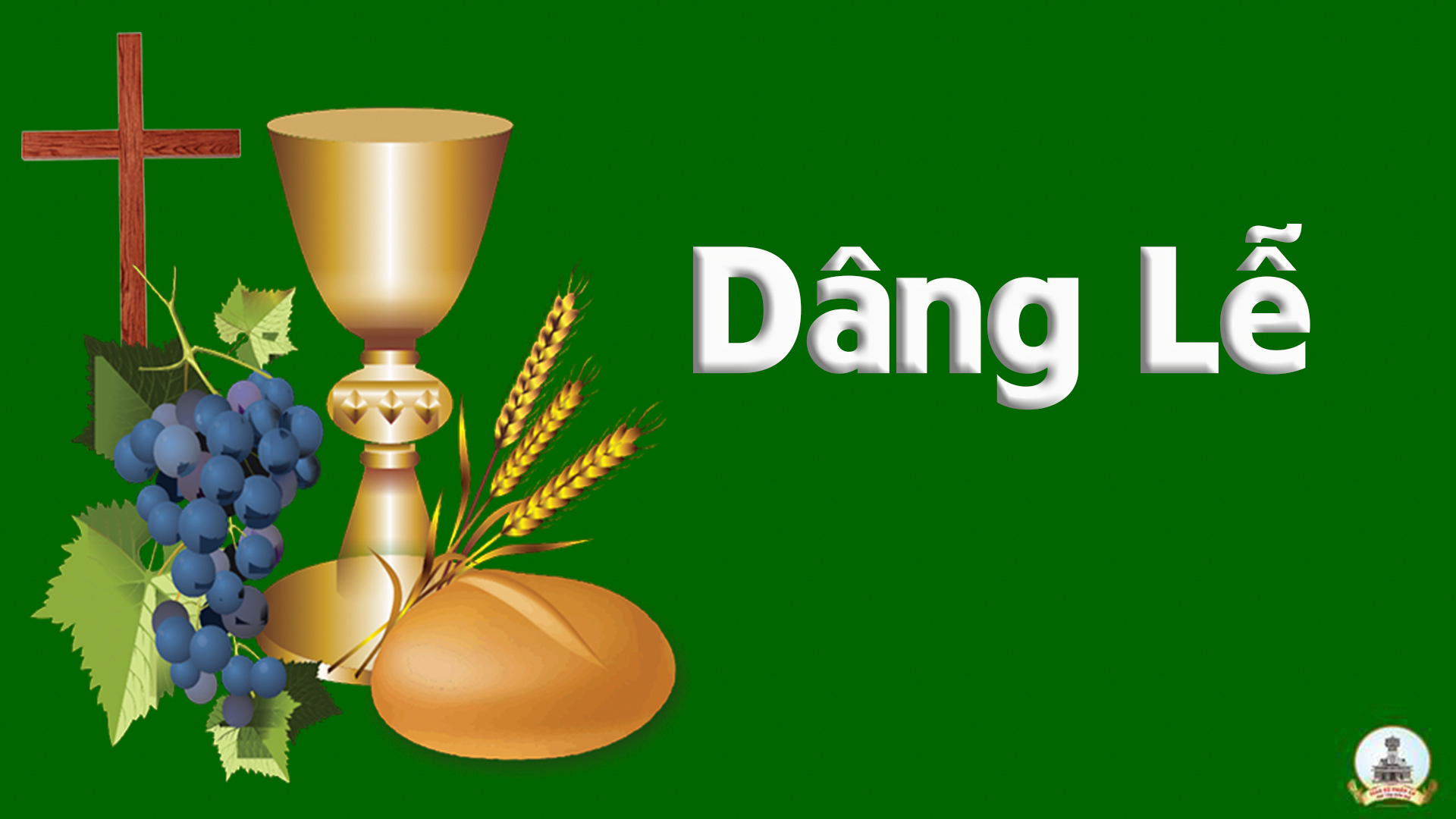 Ca Dâng LễDÂNGLm. Nguyễn Duy
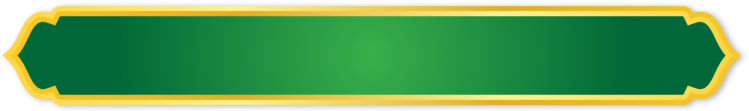 CA ĐOÀN THÁNH CECILIA
GIÁO XỨ THIÊN ÂN
Ca Dâng LễDÂNGLm. Nguyễn Duy
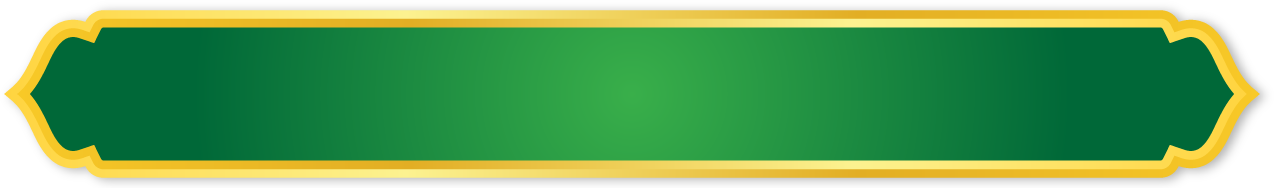 CA ĐOÀN THÁNH CECILIA
GIÁO XỨ THIÊN ÂN
Tk3: Nguyện xin Chúa cho người dâng lễ này. Mọi ơn thánh dư đầy muôn vinh phúc. Ngài thương đoái linh hồn người đã mất. Chóng về Thiên Đàng hưởng phúc lành Chúa ban.
ĐK: Nguyện dâng Chúa tâm tình con thiết tha. Xin Cha thương ủ ấp trái tim hồng. Nguyện dâng Chúa bánh rượu thơm trắng trong. Xin trung kiên mến yêu Ngài hết lòng.
Tk1: Nguyện dâng Chúa lễ tình yêu chân thành. Này tấm bánh đây rượu nho thơm ngát. Nguyện dâng Chúa đôi bàn tay con hiến. Chúa thương chấp nhận ban phước lành tháng năm.
ĐK: Nguyện dâng Chúa tâm tình con thiết tha. Xin Cha thương ủ ấp trái tim hồng. Nguyện dâng Chúa bánh rượu thơm trắng trong. Xin trung kiên mến yêu Ngài hết lòng.
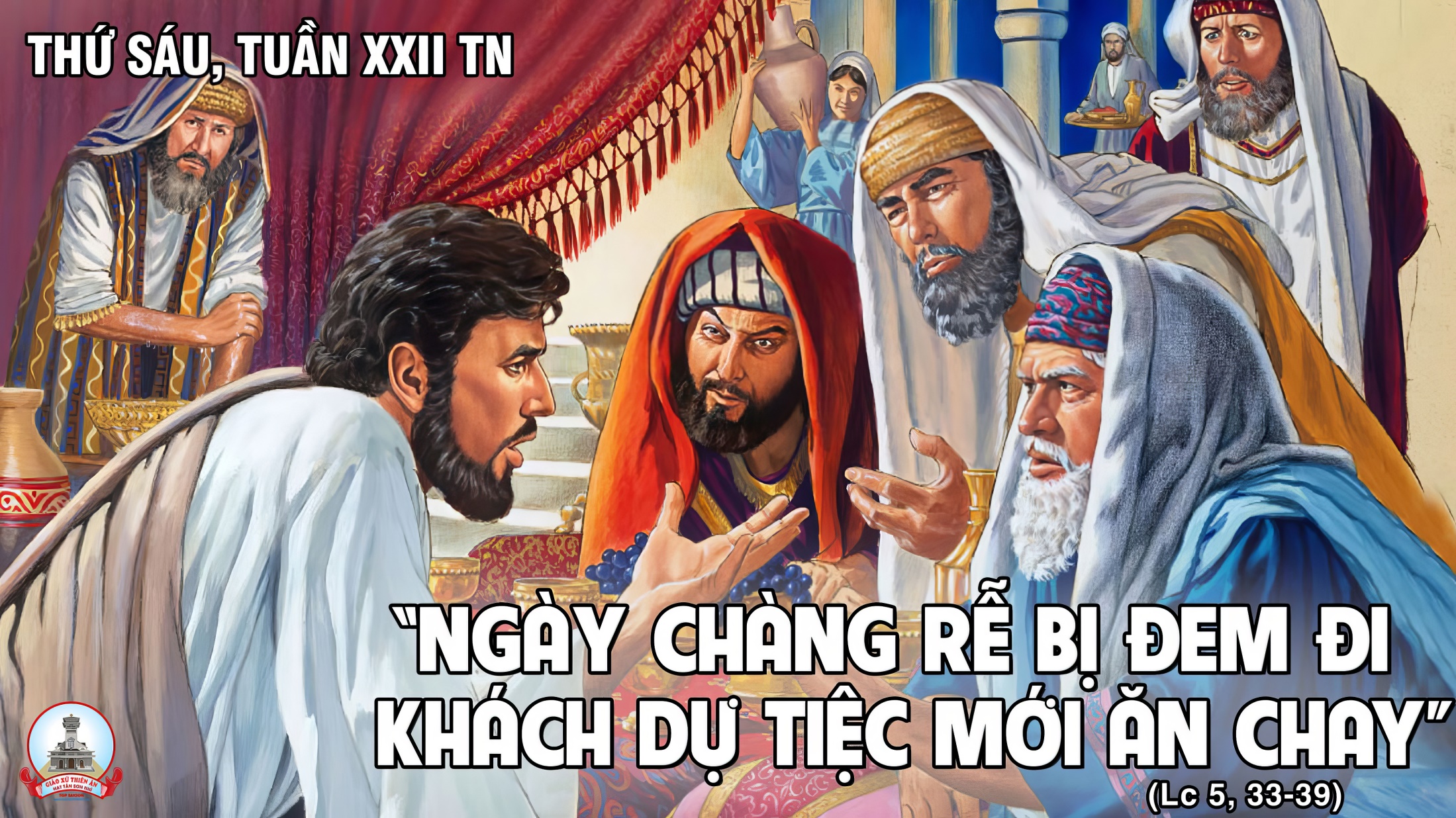 Ca Hiệp LễCHÚA TRONG ĐỜI CONLm. Thái Nguyên
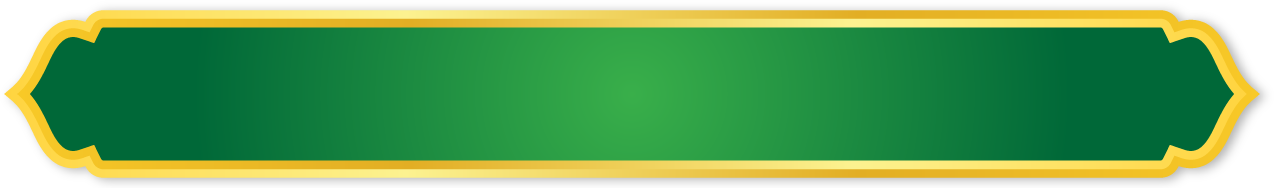 CA ĐOÀN THÁNH CECILIA
GIÁO XỨ THIÊN ÂN
Tk1: Chúa vẫn âm thầm từng ngày trong con, với những vui buồn cuộc đời gian nan, bước con lầm than tình Chúa vẫn giăng tràn. Tình yêu của Chúa ví như khung trời xanh ngày đêm lặng lẽ vẫn chở che mọi lúc, bước con an bình đời thắm tươi đẹp tình.
ĐK: Chúa ở cùng con với tấm lòng son sống cho đời con chan chứa khôn vơi tình thương Chúa sang ngời. Tình con dâng Chúa quyết tâm từ đây mến yêu nồng say dấn thân dựng xây trọn cả cuộc đời này.
Tk2: Chúa vẫn âm thầm lặng nhìn con đi, ánh mắt nhân từ dịu dàng yêu thương, bước đi ngàn phương cùng với con trên đường. Tình yêu của Chúa thắm tô cho đời con, làm nên cuộc sống sáng ngời trong tình mến, mãi luôn vững bền tình Chúa ôi ngọt mềm.
ĐK: Chúa ở cùng con với tấm lòng son sống cho đời con chan chứa khôn vơi tình thương Chúa sang ngời. Tình con dâng Chúa quyết tâm từ đây mến yêu nồng say dấn thân dựng xây trọn cả cuộc đời này.
Tk3: Chúa vẫn âm thầm đợi chờ trong con, biết hiến dâng trọn cuộc đời xin vâng, biết quên mình đi để mến yêu chân tình. Để còn vang mãi khúc ca của đời con lời chúc tung Chúa Đấng tình yêu vạn thuở Đấng con tôn thờ và mến yêu đợi chờ.
ĐK: Chúa ở cùng con với tấm lòng son sống cho đời con chan chứa khôn vơi tình thương Chúa sang ngời. Tình con dâng Chúa quyết tâm từ đây mến yêu nồng say dấn thân dựng xây trọn cả cuộc đời này.
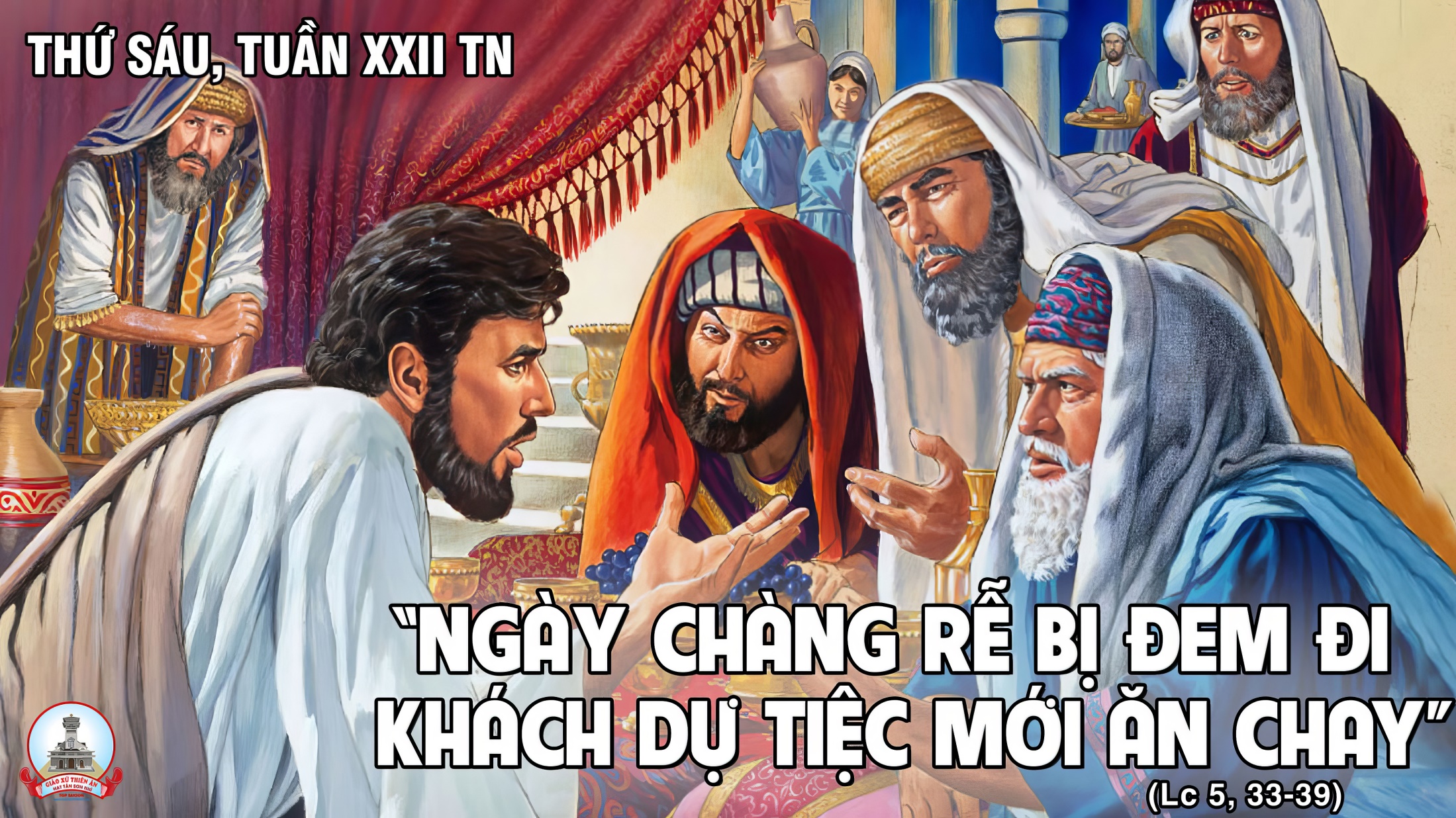 Kết LễTÌNH CHA NGHĨA MẸLm. Nguyễn Duy
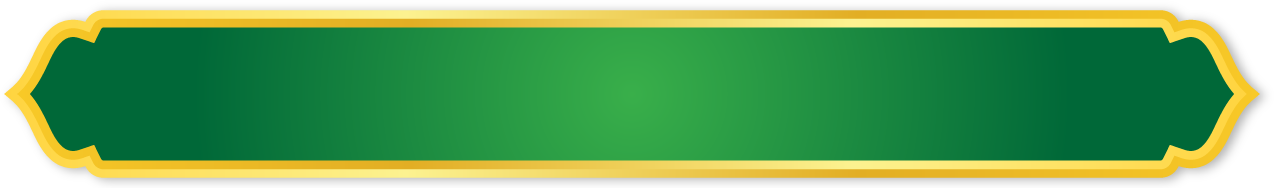 CA ĐOÀN THÁNH CECILIA
GIÁO XỨ THIÊN ÂN
Tk1: Cho con làm người bàn tay cha nâng đỡ chở che. Cho con vào đời mẹ thương yêu dạy con bước đi. Cho con thắm nụ cười. Cho con lớn thành người. Ôi tình mẹ cha quá bao la, ôi tình thương đó tựa biển xa.
ĐK: Nguyện Chúa xuống muôn ơn cho cha mẹ của con. Được mãi mãi an khang đi qua từng năm tháng. Dù đời bao sóng gió thì lòng con vẫn nhớ. Trọn niềm tin yêu Chúa đền đáp ân tình mẹ cha.
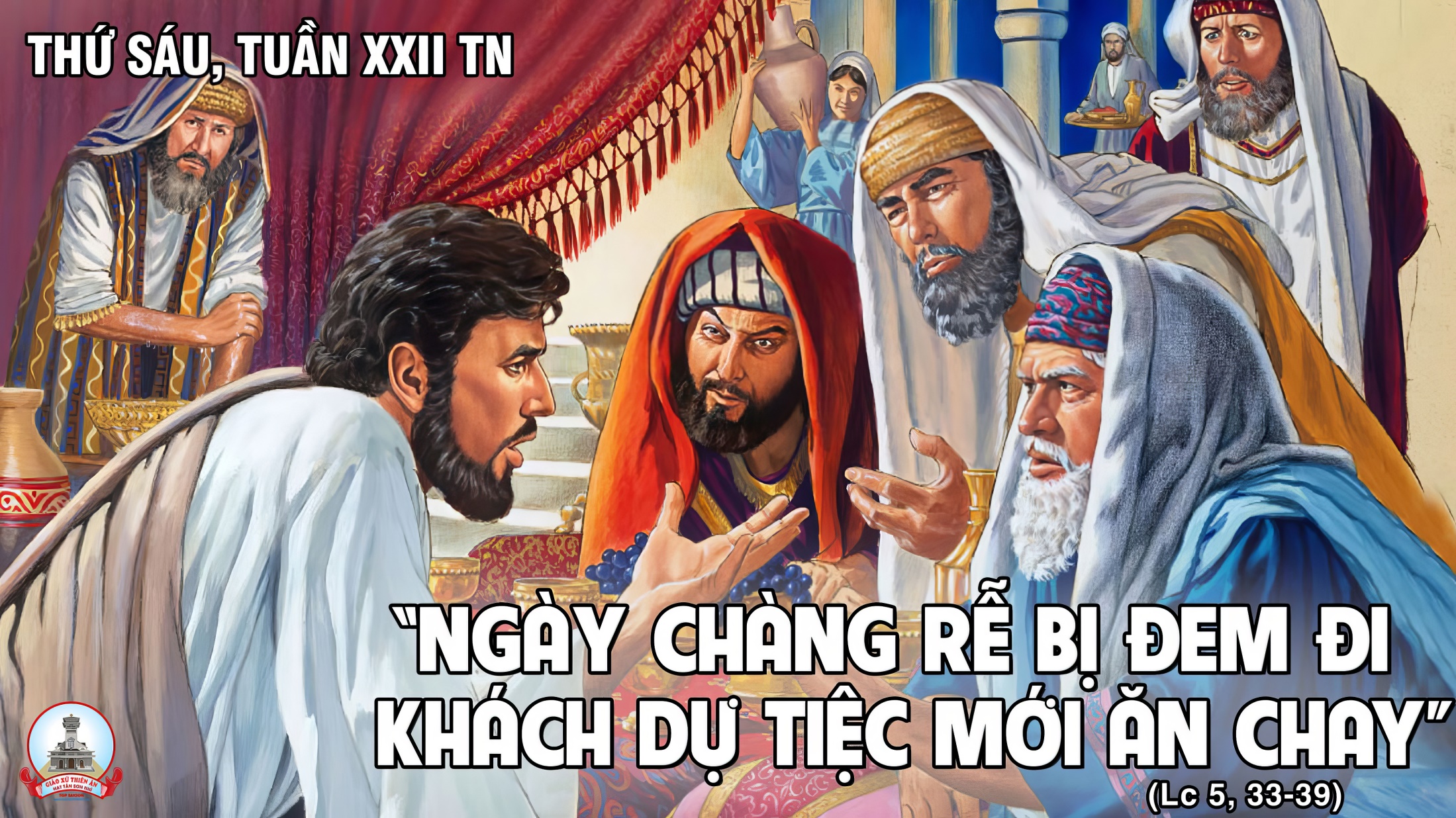